CHÀO MỪNG CẢ LỚP ĐẾN VỚI BÀI HỌC MỚI!
KHỞI ĐỘNG
Tại tỉnh X, thống kê cho thấy trong số những người trên 50 tuổi có 8,2% mắc bệnh tim; 12,5% mắc bệnh huyết áp và 5,7% mắc cả bệnh tim và bệnh huyết áp. Từ đó, ta có thể tính được tỉ lệ dân cư trên 50 tuổi của tỉnh X không mắc cả bệnh tim và bệnh huyết áp hay không?
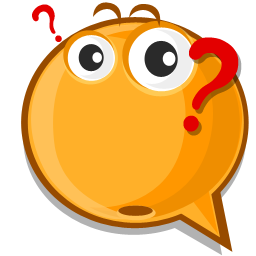 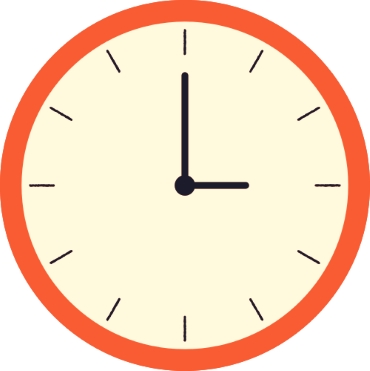 CHƯƠNG VIII. CÁC QUY TẮC TÍNH XÁC SUẤT
BÀI 29. CÔNG THỨC CỘNG XÁC SUẤT
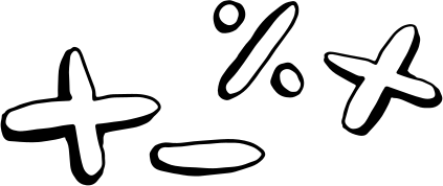 NỘI DUNG BÀI HỌC
Công thức cộng xác suất cho hai biến cố xung khắc
01
02
Công thức cộng xác suất
01
CÔNG THỨC CỘNG XÁC SUẤT CHO HAI BIẾN CỐ XUNG KHẮC
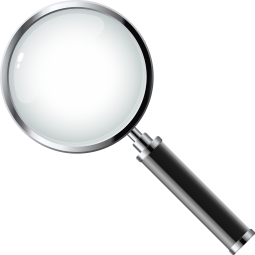 a) Biến cố xung khắc
Gieo một con xúc xắc cân đối, đồng chất. Xét hai biến cố sau:
A: “Số chấm xuất hiện trên con xúc xắc là số chia hết cho 3”;
B: “Số chấm xuất hiện trên con xúc xắc là số chia hết cho 4”.
Hai biến cố A và B có đồng thời xảy ra hay không? Vì sao?
HĐ1
Giải:
KẾT LUẬN
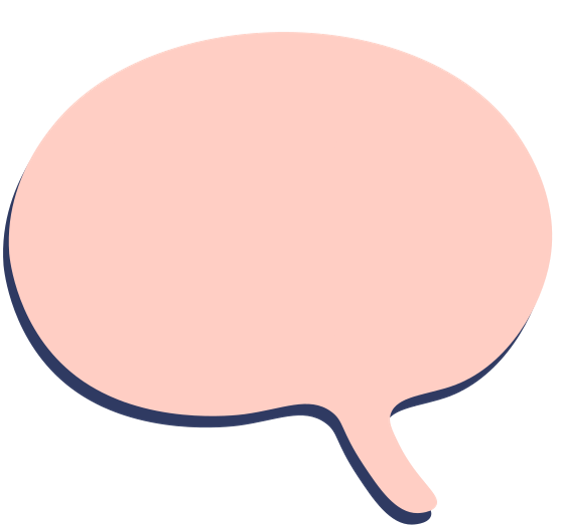 Trả lời
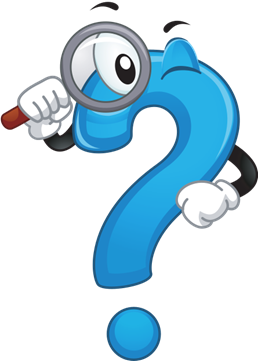 Ví dụ 1
Gieo đồng thời hai con xúc xắc cân đối, đồng chất. Xét các biến cố sau:
A: “Tổng số chấm xuất hiện trên hai con xúc xắc lớn hơn hoặc bằng 7”;
B: “Tổng số chấm xuất hiện trên hai con xúc xắc nhỏ hơn hoặc bằng 4”;
C: “Tổng số chấm xuất hiện trên hai con xúc xắc là số nguyên tố”.
Trong các cặp biến cố A và B; A và C, B và C, cặp biến cố nào xung khắc? Tại sao?
Giải:
Cặp biến cố A và B là xung khắc vì A và B không đồng thời xảy ra.
Cặp biến cố A và C không xung khắc vì nếu tổng số chấm xuất hiện trên hai con xúc xắc bằng 7 thì cả A và C xảy ra.
Cặp biến cố B và C không xung khắc vì nếu tổng số chấm xuất hiện trên hai con xúc xắc bằng 3 thì cả B và C xảy ra.
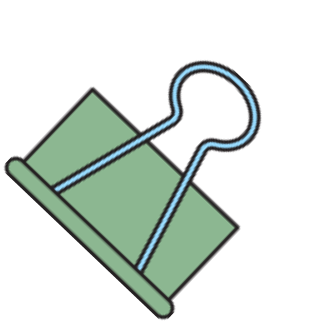 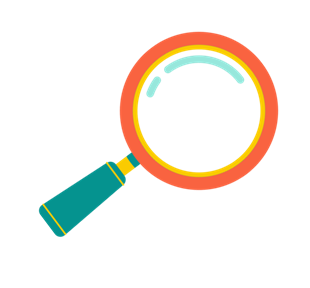 Luyện tập 1
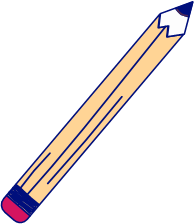 Giải:
b) Công thức cộng xác suất cho hai biến cố xung khắc
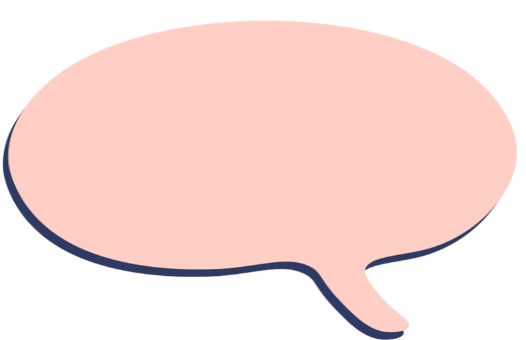 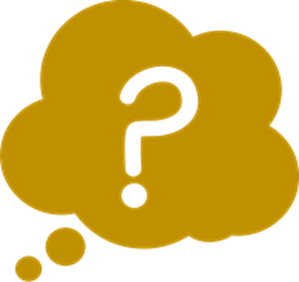 Giải:
HĐ2
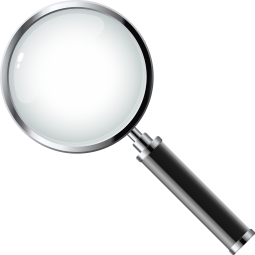 KẾT LUẬN
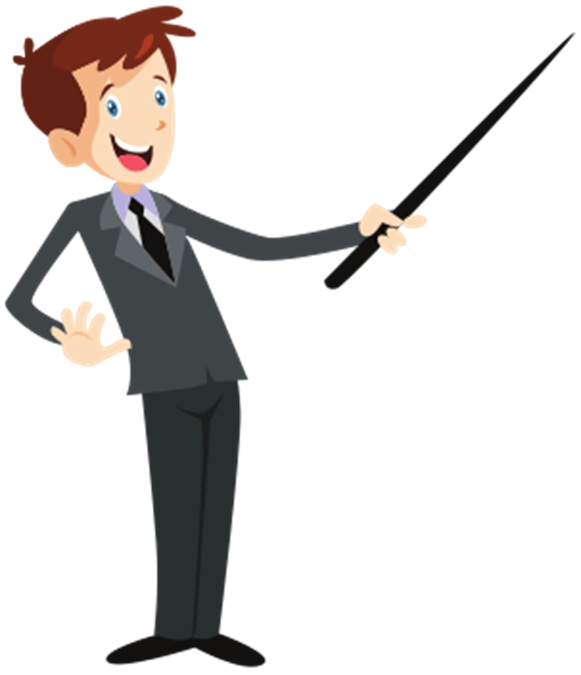 Ví dụ 2
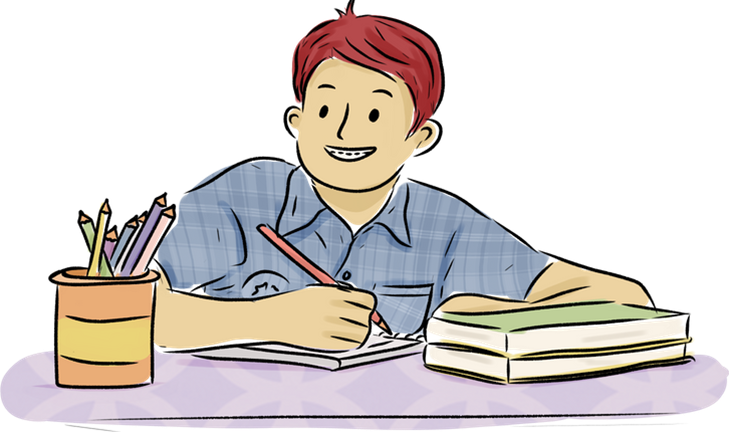 Giải
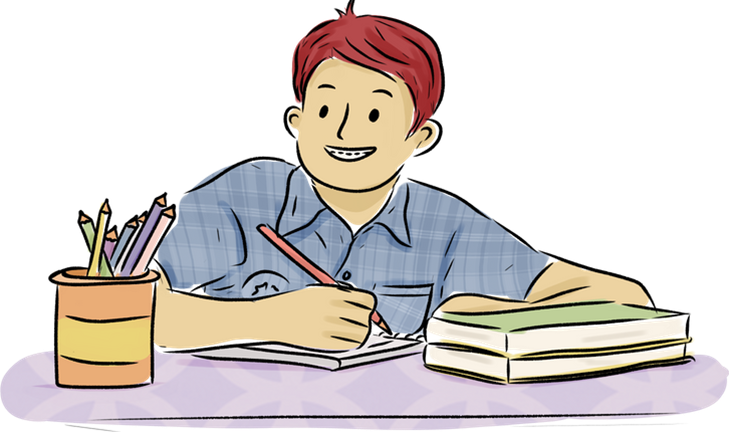 Giải
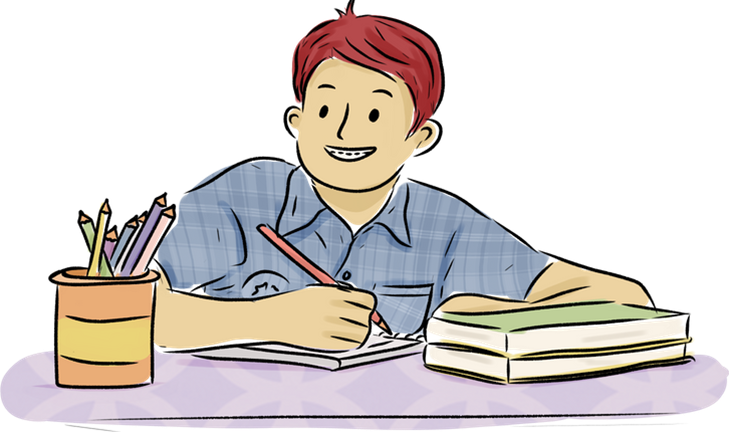 Một hộp đựng 5 quả cầu màu xanh và 3 quả cầu màu đỏ, có cùng kích thước và khối lượng. Chọn ngẫu nhiên hai quả cầu trong hộp. Tính   xác suất để chọn được hai quả cầu có cùng màu.
Luyện tập 2
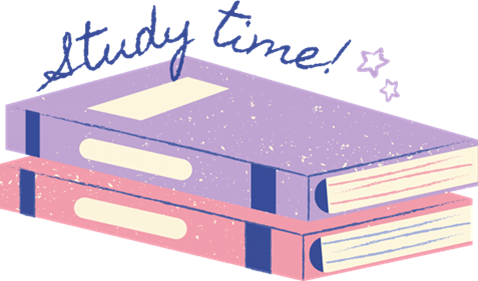 Giải:
02
CÔNG THỨC CỘNG XÁC SUẤT
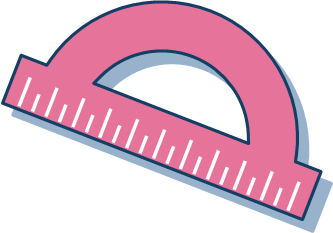 HĐ3
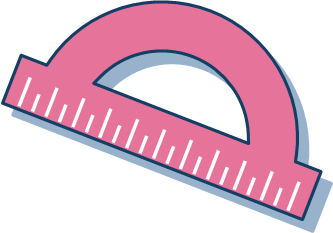 Giải
KẾT LUẬN
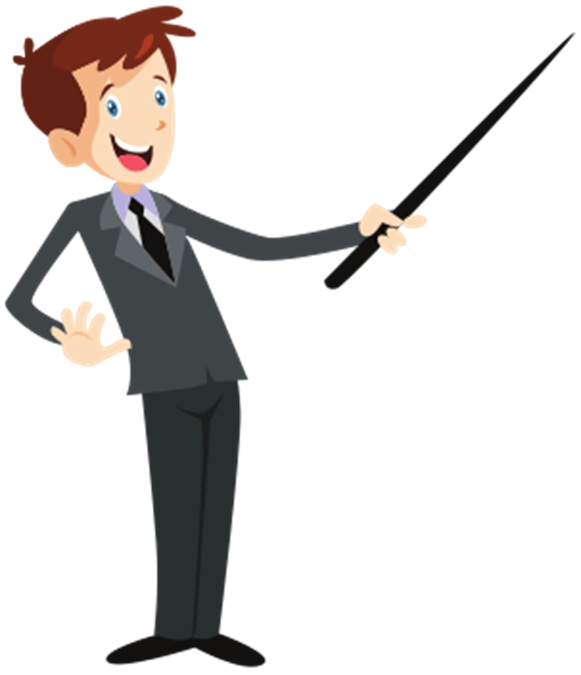 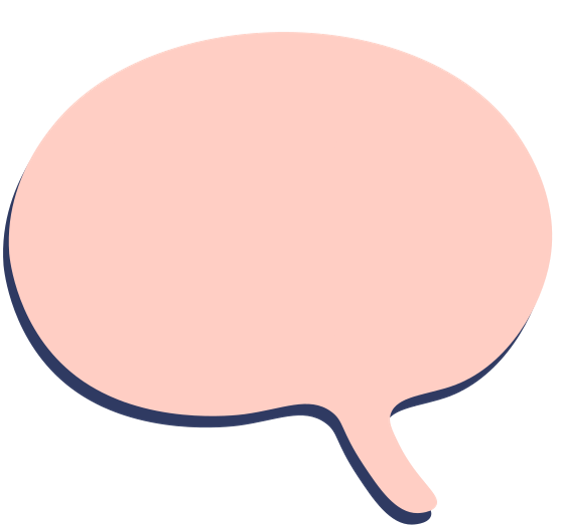 Trả lời
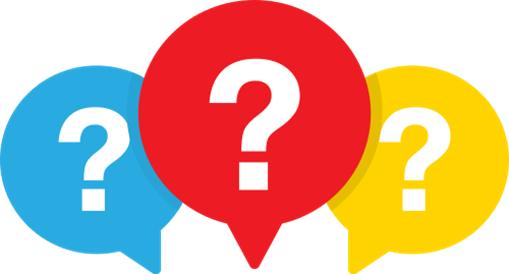 Tại sao công thức cộng xác suất cho hai biến cố xung khắc là hệ quả của công thức cộng xác suất?
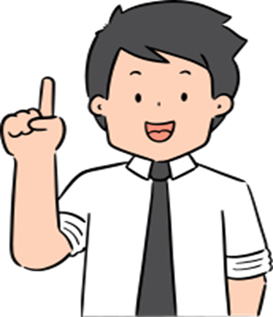 Trở lại tình huống trong HĐ3. Hãy tính tỉ lệ học sinh học khá môn Ngữ văn hoặc học khá môn Toán của trường X.
Ví dụ 3
Giải:
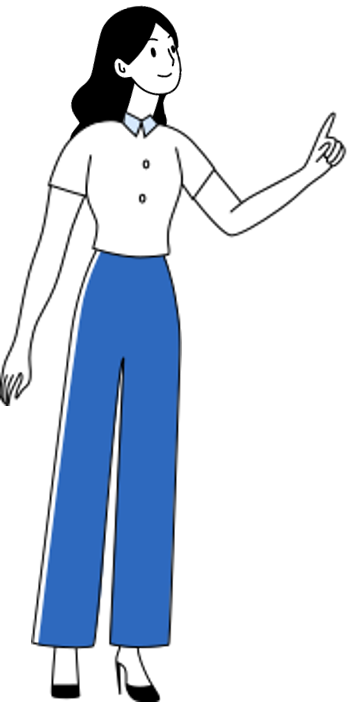 Luyện tập 3
Phỏng vấn 30 học sinh lớp 11A về môn thể thao yêu thích thu được kết quả có 19 bạn thích môn Bóng đá, 17 bạn thích môn Bóng bàn và 15 bạn thích cả hai môn đó. Chọn ngẫu nhiên một học sinh của lớp 11A. Tính xác suất để chọn được học sinh thích ít nhất một trong hai môn Bóng đá hoặc Bóng bàn.
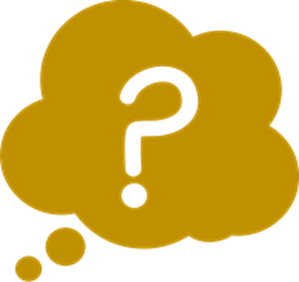 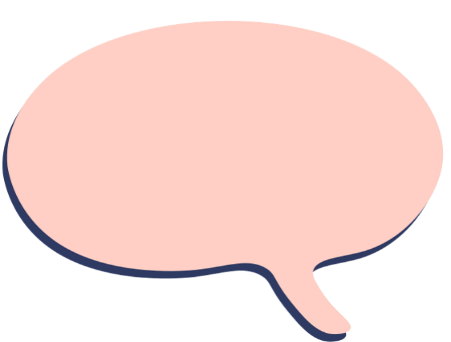 Giải:
Giải quyết bài toán trong tình huống mở đầu.
VẬN DỤNG
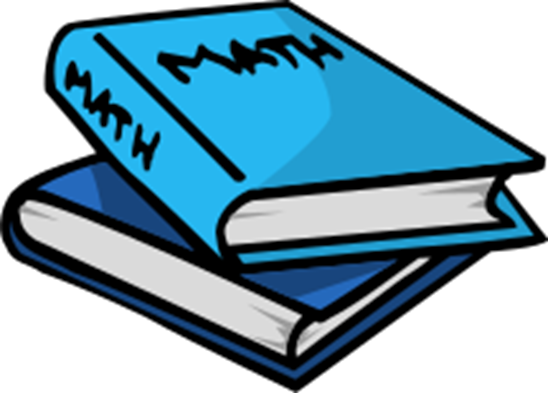 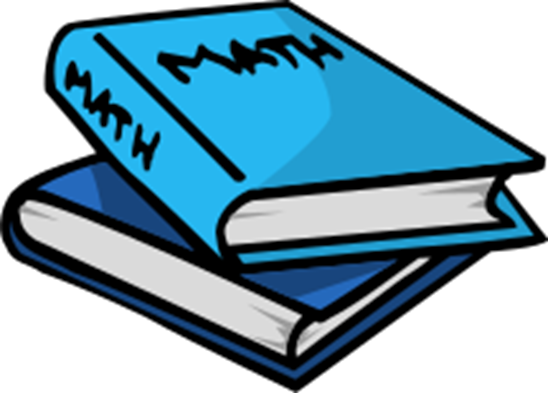 Giải:
LUYỆN TẬP
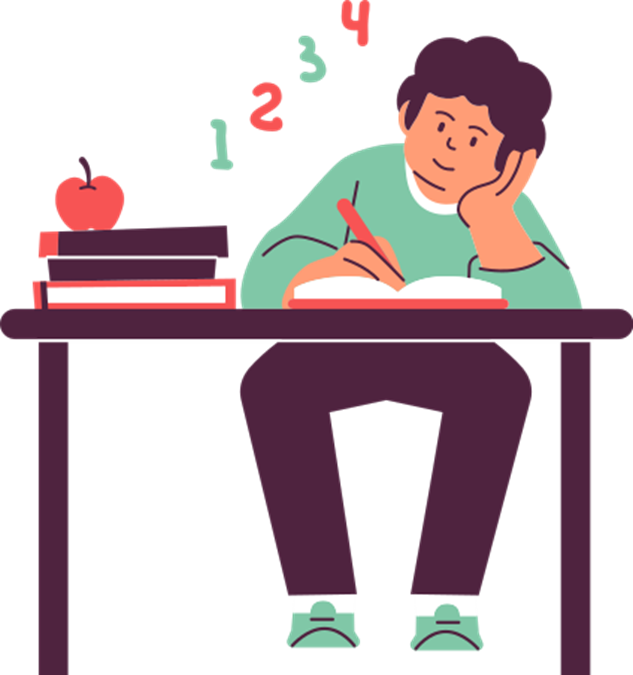 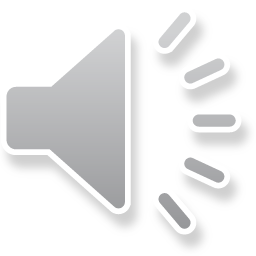 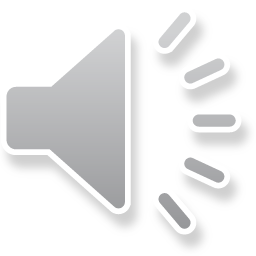 CÂU HỎI TRẮC NGHIỆM
C. B và C
A. A và B
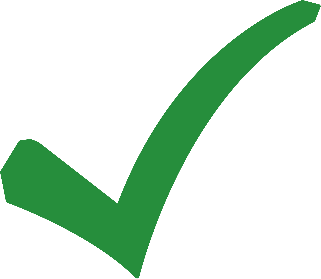 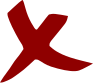 B. A và C
D. Cả B và C đều đúng
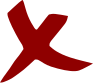 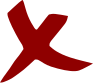 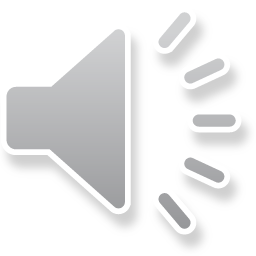 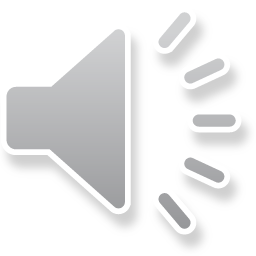 CÂU HỎI TRẮC NGHIỆM
Câu 2. Một hộp chứa 100 tấm thẻ cùng loại được đánh số lần lượt từ 1 đến 100 Chọn ngẫu nhiên 1 thẻ từ hộp. Cho các biến cố sau:
A: “Số ghi trên thẻ được chọn chia hết cho 3”
B: “Số ghi trên thẻ đươc chọn chia hết cho 5”
C: “Số ghi trên thẻ được chọn chia hết cho 3 hoặc 5”.
Chọn khẳng định đúng.
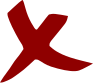 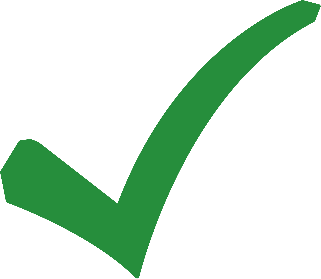 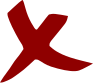 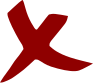 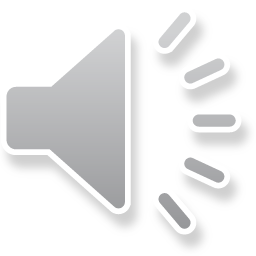 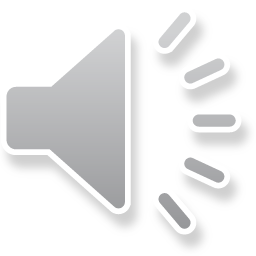 CÂU HỎI TRẮC NGHIỆM
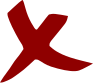 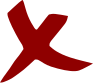 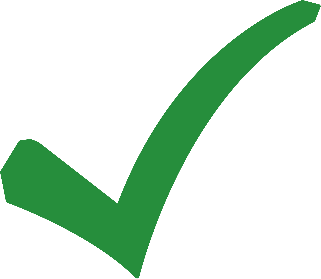 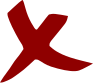 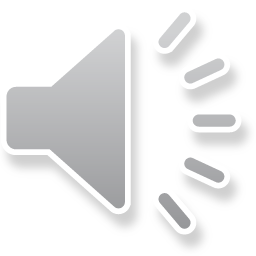 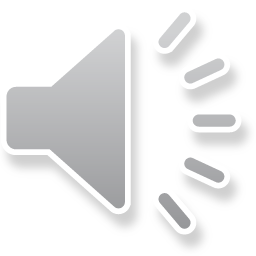 CÂU HỎI TRẮC NGHIỆM
Câu 4. Một hộp đựng 4 viên bi xanh,3 viên bi đỏ và 2 viên bi vàng.Chọn ngẫu nhiên 2 viên bi. Tính xác suất để chọn được 2 viên bi khác màu
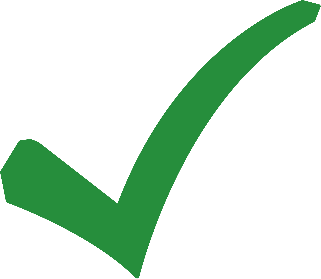 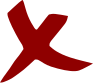 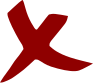 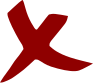 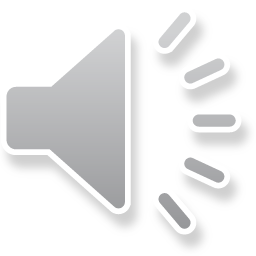 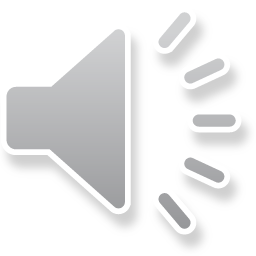 CÂU HỎI TRẮC NGHIỆM
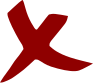 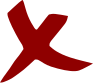 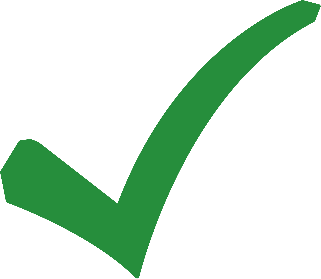 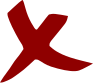 Bài 8.6 (SGK-tr.75) Một hộp đựng 8 viên bi màu xanh và 6 viên bi màu đỏ, có cùng kích thước và khối lượng. Bạn Sơn lấy ngẫu nhiên một viên bi từ hộp (lấy xong không trả lại vào hộp). Tiếp đó đến lượt bạn Tùng lấy ngẫu nhiên một viên bi từ hộp đó. Tính xác suất để bạn Tùng lấy được viên bi màu xanh.
Giải
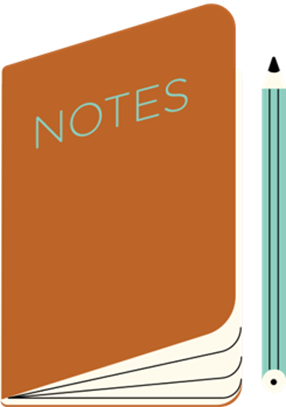 Giải
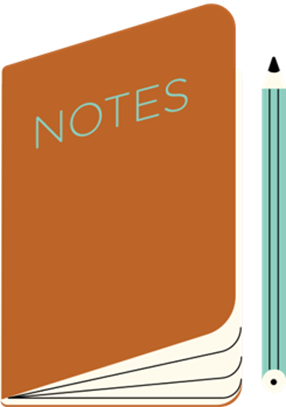 Giải
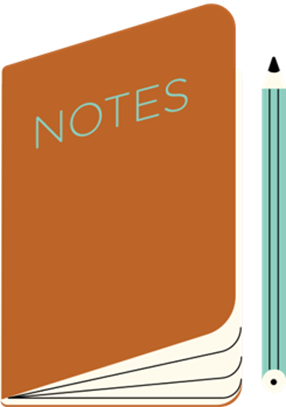 Bài 8.7 (SGK-tr.75) Lớp 11A của một trường có 40 học sinh, trong đó có 14 bạn thích nhạc cổ điển, 13 bạn thích nhạc trẻ và 5 bạn thích cả nhạc cổ điển và nhạc trẻ. Chọn ngẫu nhiên một bạn trong lớp. Tính xác suất để:
a) Bạn đó thích nhạc cổ điển hoặc nhạc trẻ;
b) Bạn đó không thích cả nhạc cổ điển và nhạc trẻ.
Giải
Giải
Bài 8.8 (SGK-tr.75) Một khu phố có 50 hộ gia đình nuôi chó hoặc nuôi mèo, trong đó có 18 hộ nuôi chó, 16 hộ nuôi mèo và 7 hộ nuôi cả chó và mèo. Chọn ngẫu nhiên một hộ trong khu phố trên. Tính xác suất để:
a) Hộ đó nuôi chó hoặc nuôi mèo;
b) Hộ đó không nuôi cả chó và mèo.
Giải
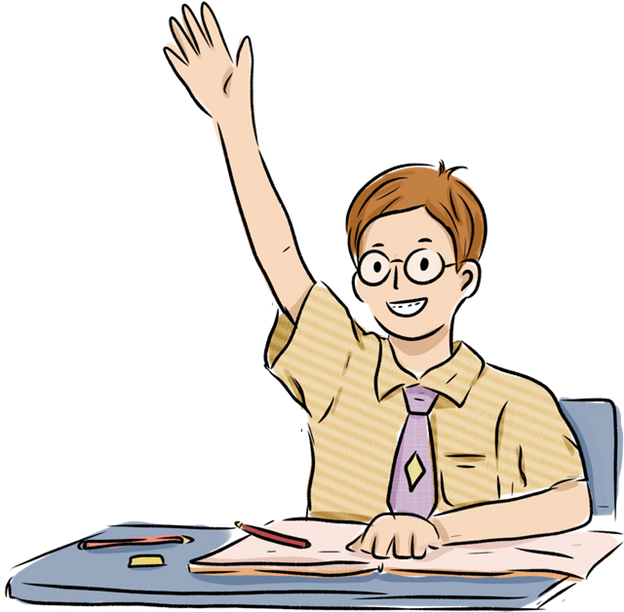 Giải
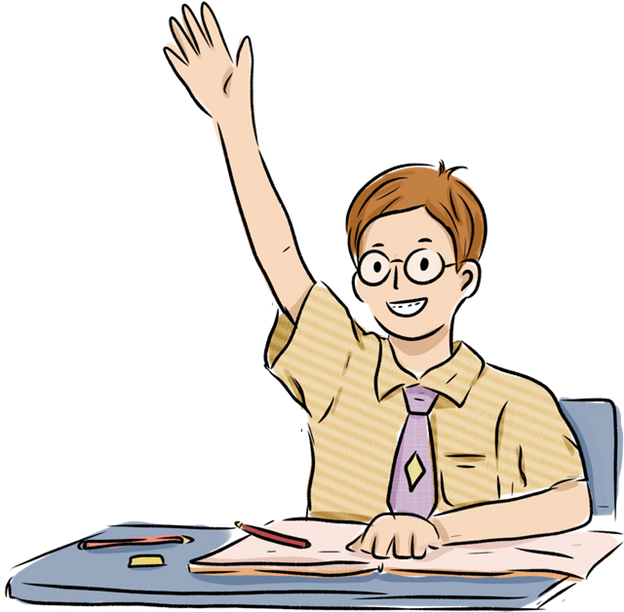 VẬN DỤNG
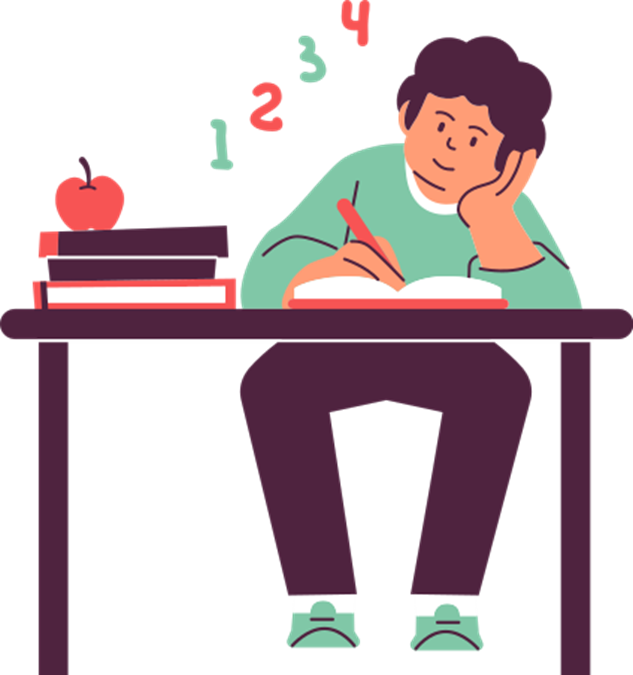 Bài 8.9 (SGK-tr.75) Một nhà xuất bản phát hành hai cuốn sách A và B. Thống kê cho thấy có 50% người mua sách A; 70% người mua sách B; 30% người mua cả sách A và sách B. Chọn ngẫu nhiên một người mua. Tính xác suất để:
a) Người mua đó mua ít nhất một trong hai sách A hoặc B,
b) Người mua đó không mua cả sách A và sách B.
Giải
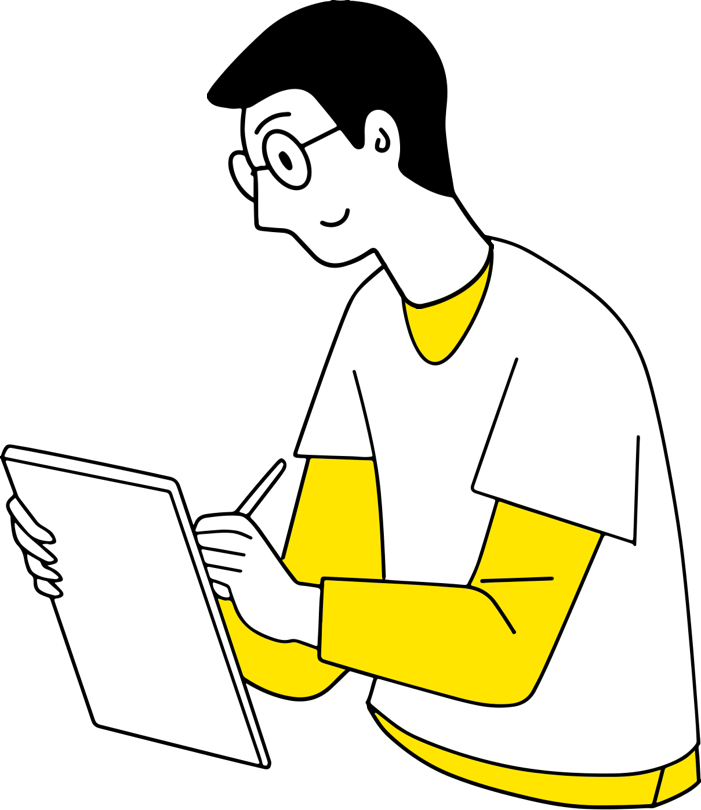 Bài 8.9 (SGK-tr.75) Một nhà xuất bản phát hành hai cuốn sách A và B. Thống kê cho thấy có 50% người mua sách A; 70% người mua sách B; 30% người mua cả sách A và sách B. Chọn ngẫu nhiên một người mua. Tính xác suất để:
a) Người mua đó mua ít nhất một trong hai sách A hoặc B,
b) Người mua đó không mua cả sách A và sách B.
Giải
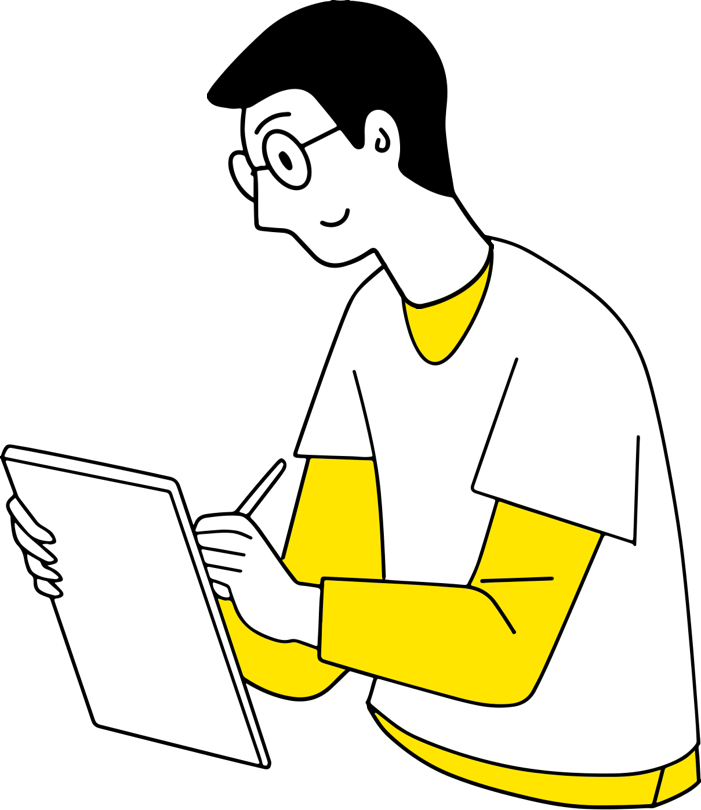 Bài 8.10 (SGK-tr.75) Tại các trường trung học phổ thông của một tỉnh, thống kê cho thấy có 63% giáo viên môn Toán tham khảo bộ sách giáo khoa A, 56% giáo viên môn Toán tham khảo bộ sách giáo khoa B và 28,5% giáo viên môn Toán tham khảo cả hai bộ sách giáo khoa A và B. Tính tỉ lệ giáo viên môn Toán các trường trung học phổ thông của tỉnh đó không tham khảo cả hai bộ sách giáo khoa A và B.
Giải
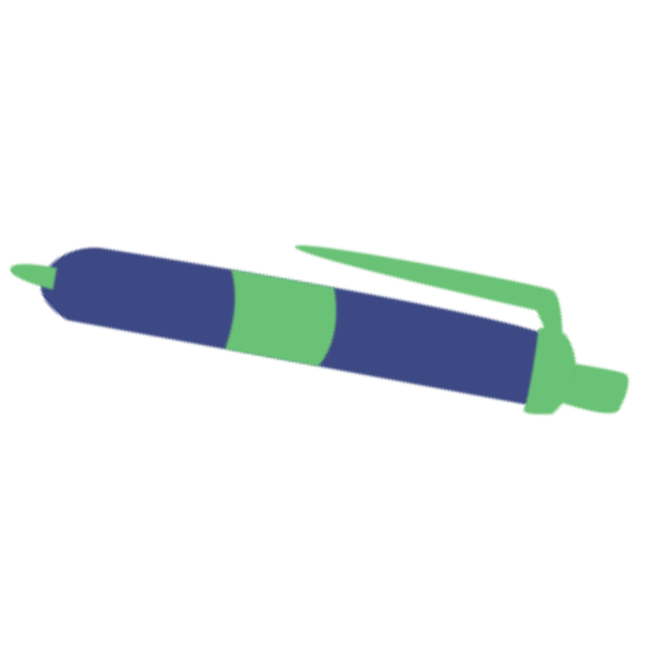 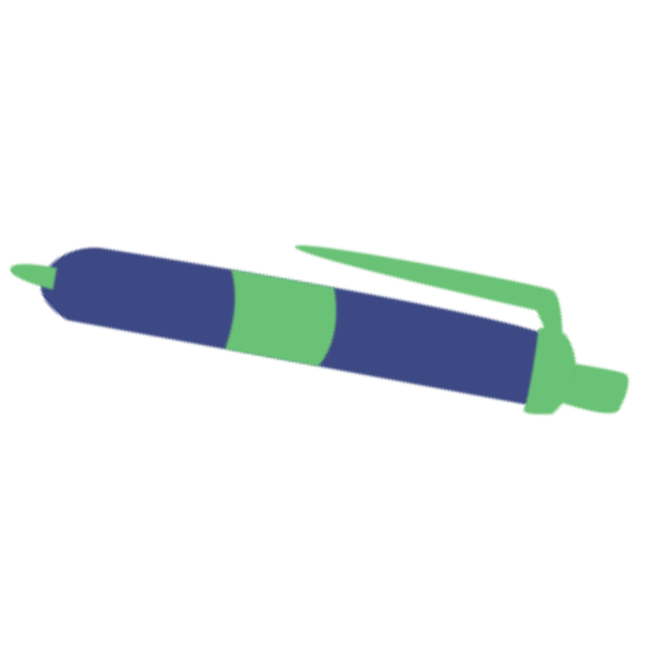 Giải
HƯỚNG DẪN VỀ NHÀ
Ôn lại các kiến thức đã học trong bài
01
02
Hoàn thành các bài tập trong SBT
Chuẩn bị bài sau - Bài 30. Công thức nhân xác suất cho hai biến cố độc lập
03
HẸN GẶP LẠI CÁC EM TRONG TIẾT HỌC SAU!